Question 15
Effects
are correlated with the modifications of an acoustic signal

Question
Reverbaration is based on
convolution of the impulse response
product of the impulse response
convolution of the room noise
Effects
General model for effects
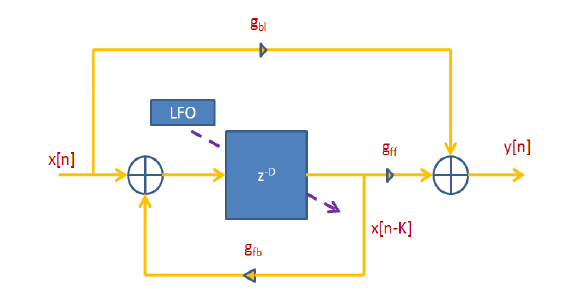 Vibrato
From the general model eliminating feedback and blending

Delay less than 5 ms

Size of delay line
Flanging
From the general model eliminating feedback and blending

Delay in the range 1 ms – 10 ms 

Equations
Chorus
At least two voices
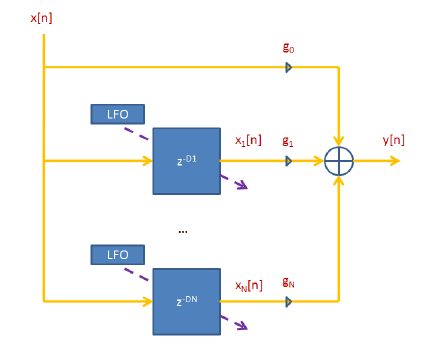 Effects
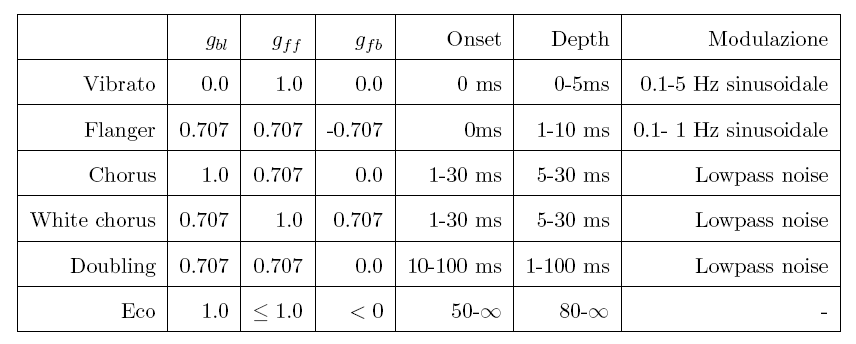 Reverberation
Reverberation
A simple approach is based on the convolution of the room impulse response 



A more sophisticated methodology is based on a perspective approach
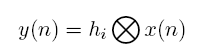 References
Material
Slides
Video Lessons

Books
Signal Processing Book (Ciaramella)
free download on the e-learning platform 
Audio digitale, A. Uncini, McGraw-Hill Education, 2006
Digital Signal Processing, J. Proakis, D. Manolakis, Prentice Hall, 4 edition, 2006